A Map App for Any Occasion
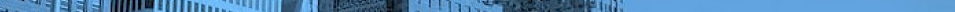 Implementation of ESRI ArcMap Server with Flex Viewer
Why ArcMap + Flexviewer?
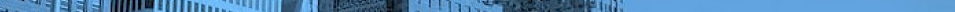 Cheap for non-profits ($2k/year)
Rapid app deployment
Minimal programming (XML configuration, troubleshooting)
Lots of free Widgets available from the Code Gallery
Lots of REST map services out there, easy to integrate
Drawbacks
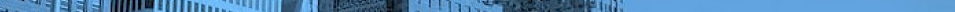 ESRI
Flex (iOS incompatible unless bundled as Air app)
Sometimes inflexible (no pun intended)
Map-centric, requires training for some users
Three Apps So Far
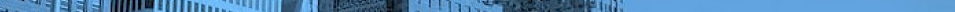 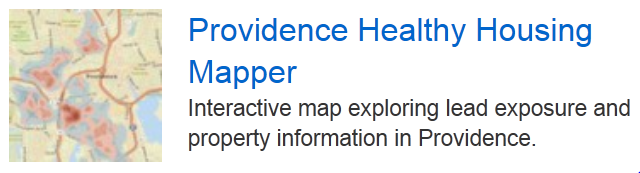 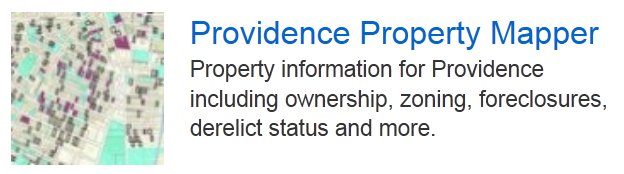 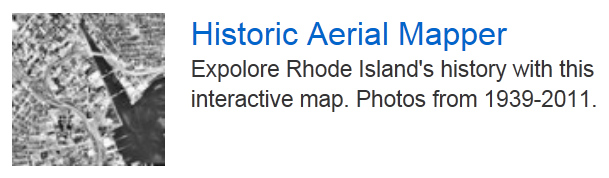 Implementation Steps
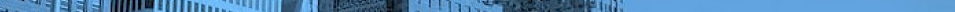 Install ArcGIS Server for your local map services
Download & unzip flexviewer into web server directory
Make map services in ArcMap (and identify external ones)
Mess with XML configuration files
Add Widgets
Test and tweak
A setup wizard is also available
XML Config Example
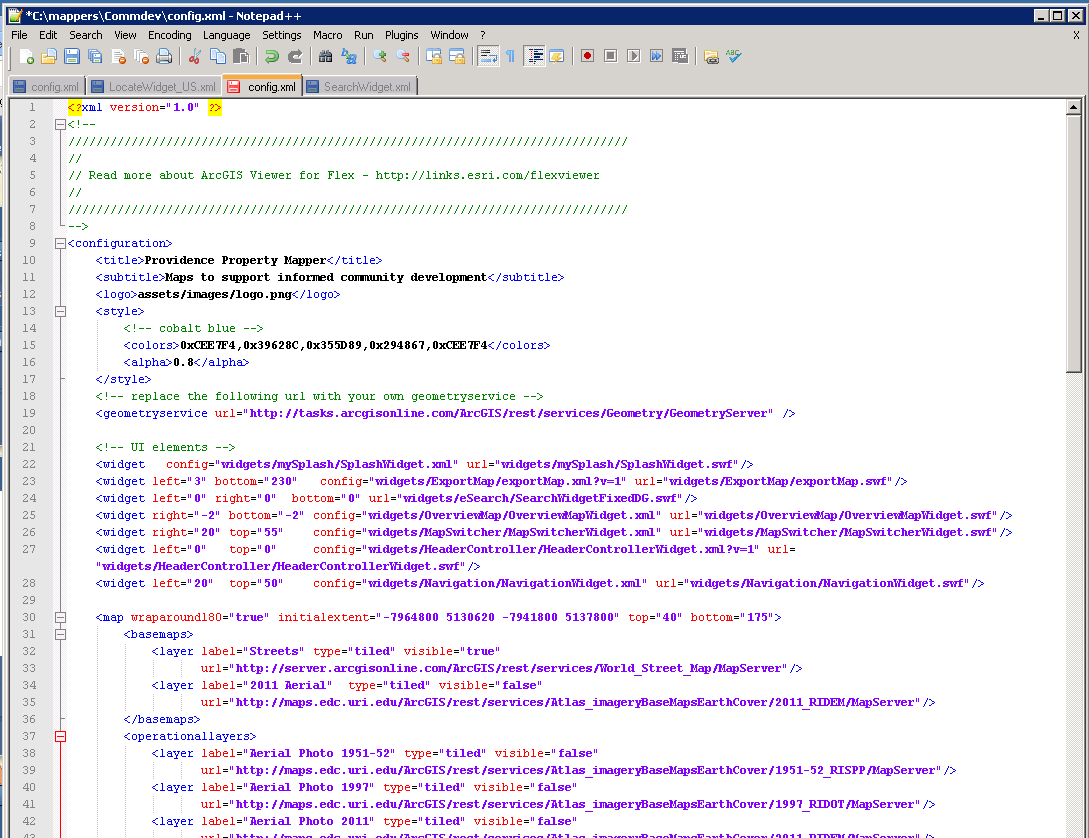 Map Service Administration
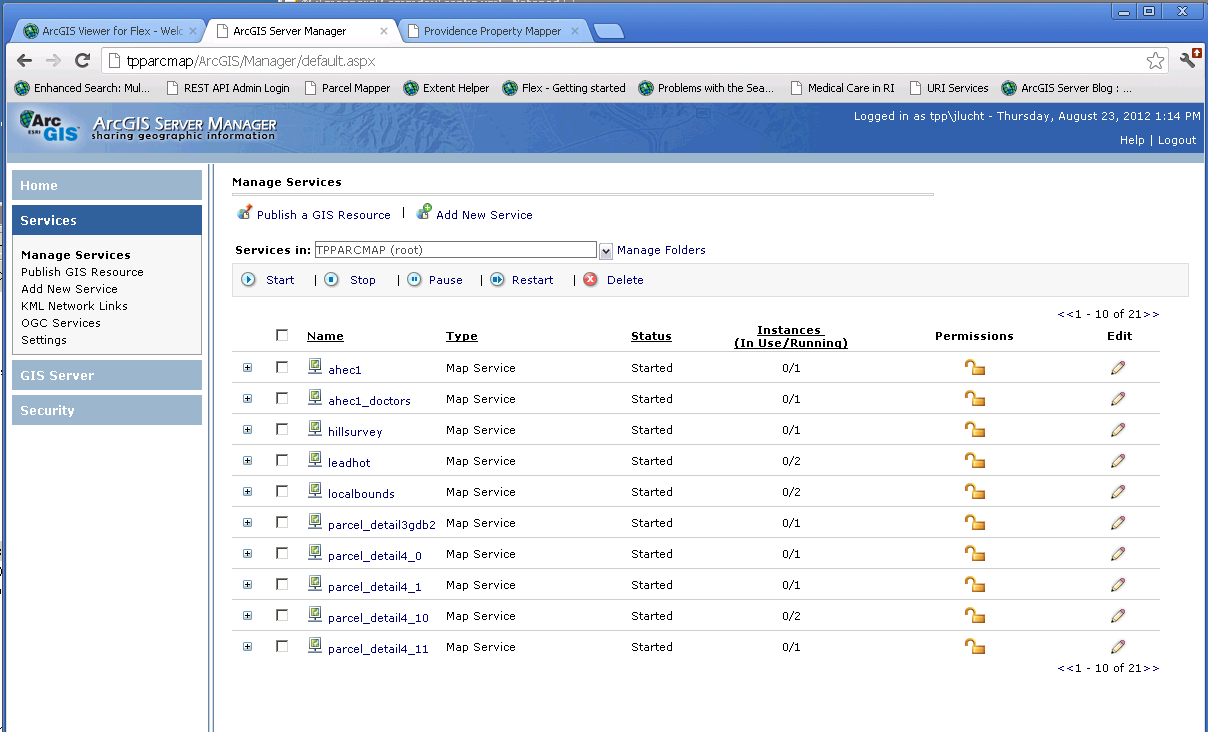 Or administer through ArcMap
Map Service Directory
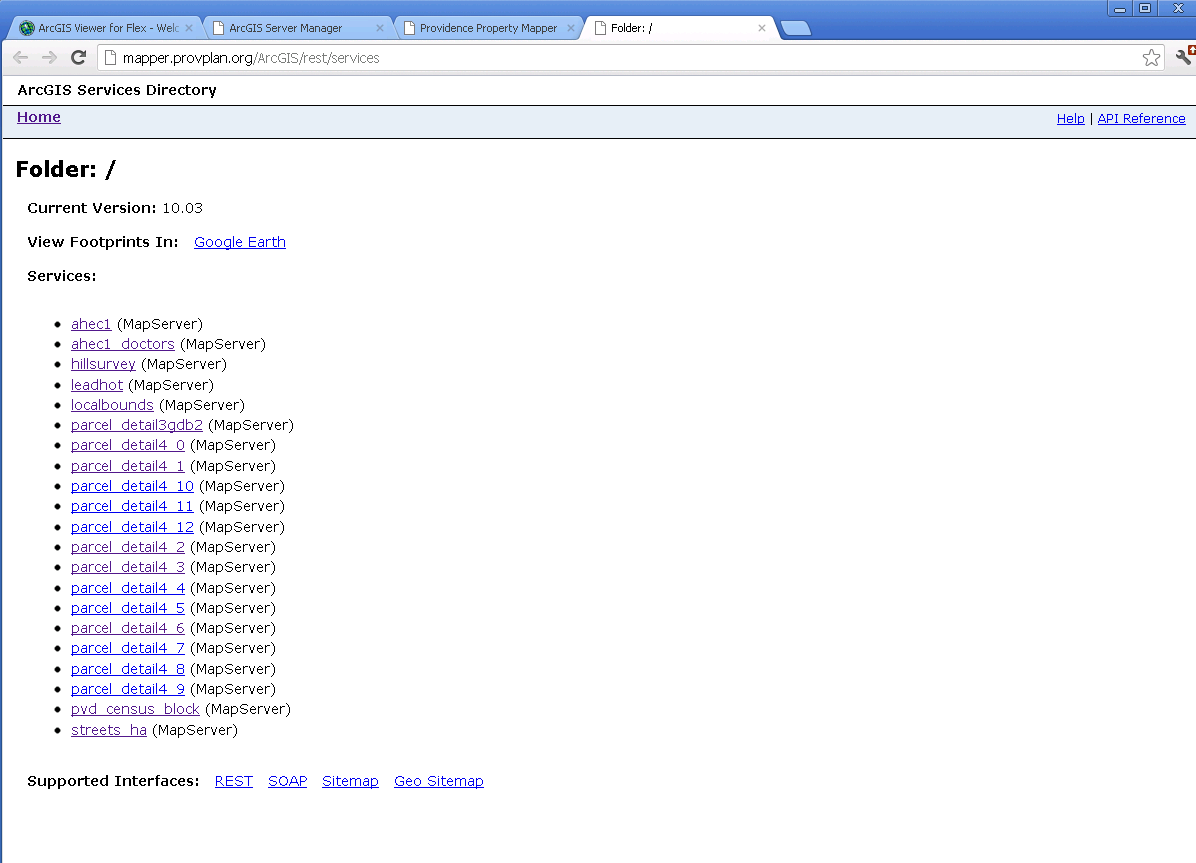 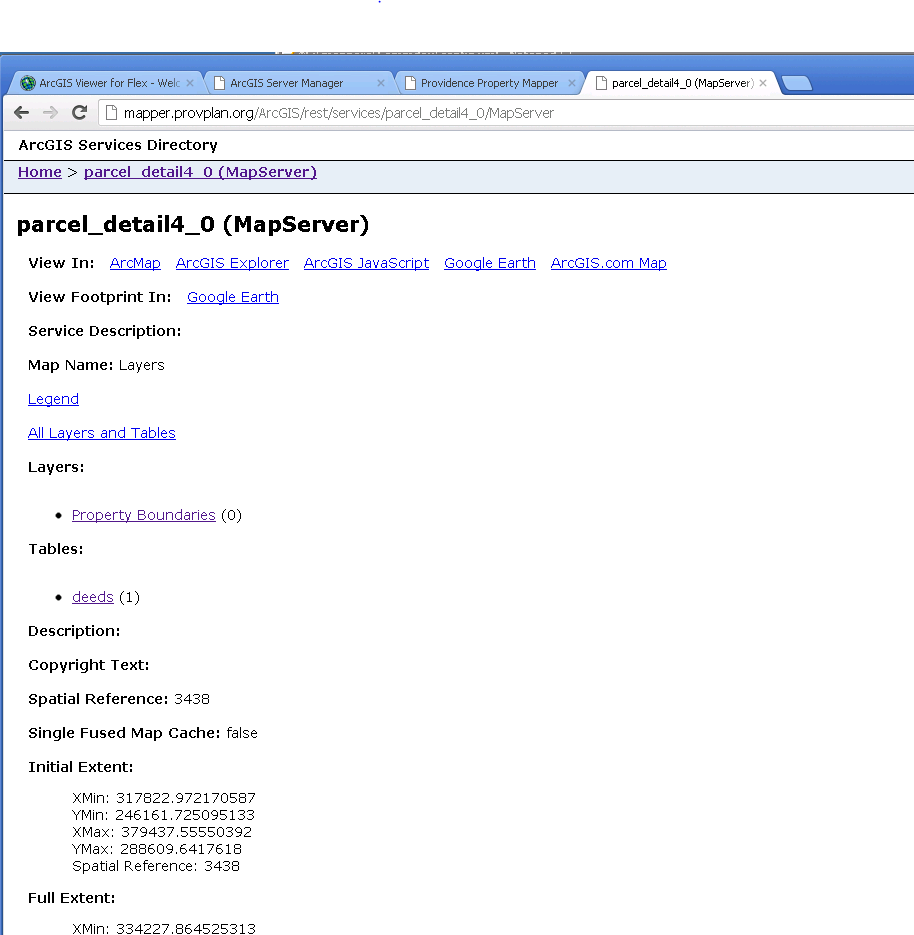 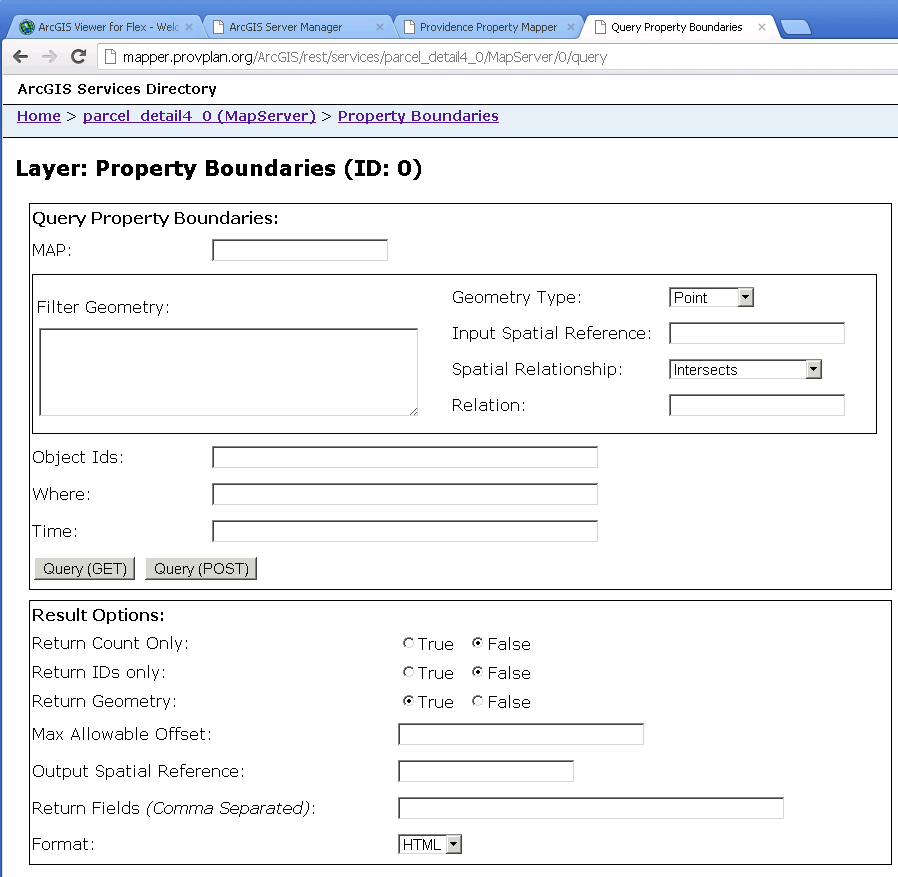 Parcel Mapper Dissected
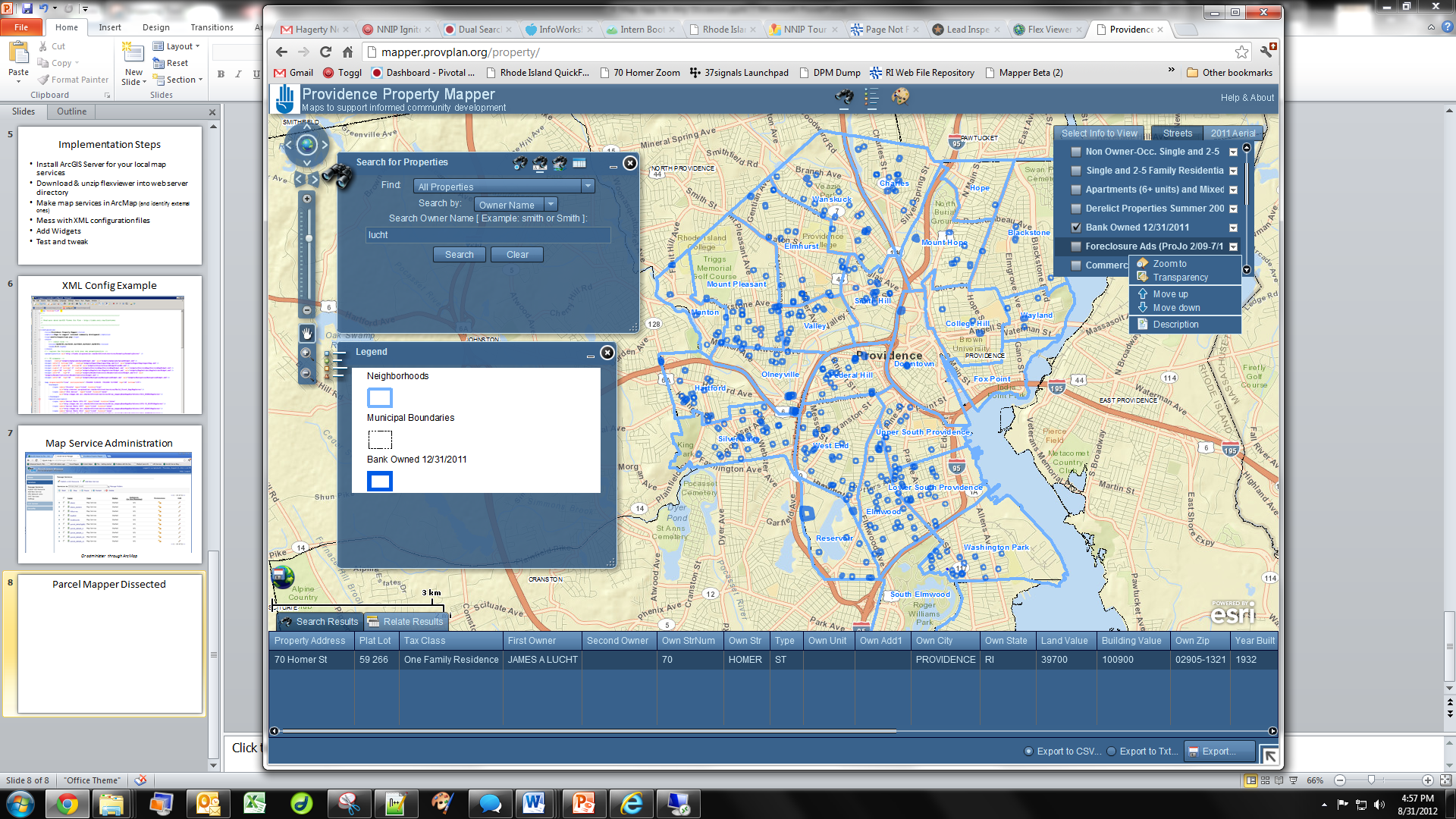 Widgets Used
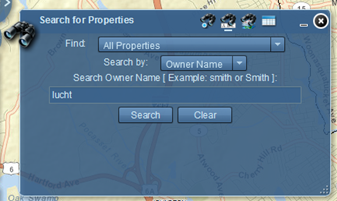 Enhanced Search

Enhanced Splash

Dynamic Legend

Export Map
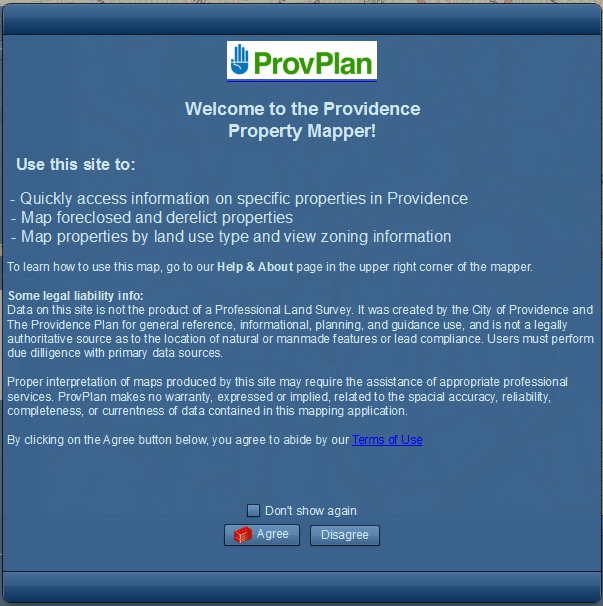 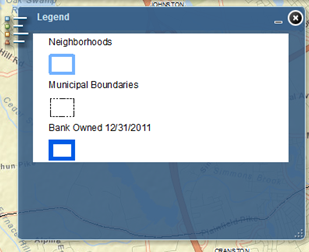 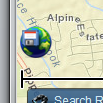 Where Widgets Come From
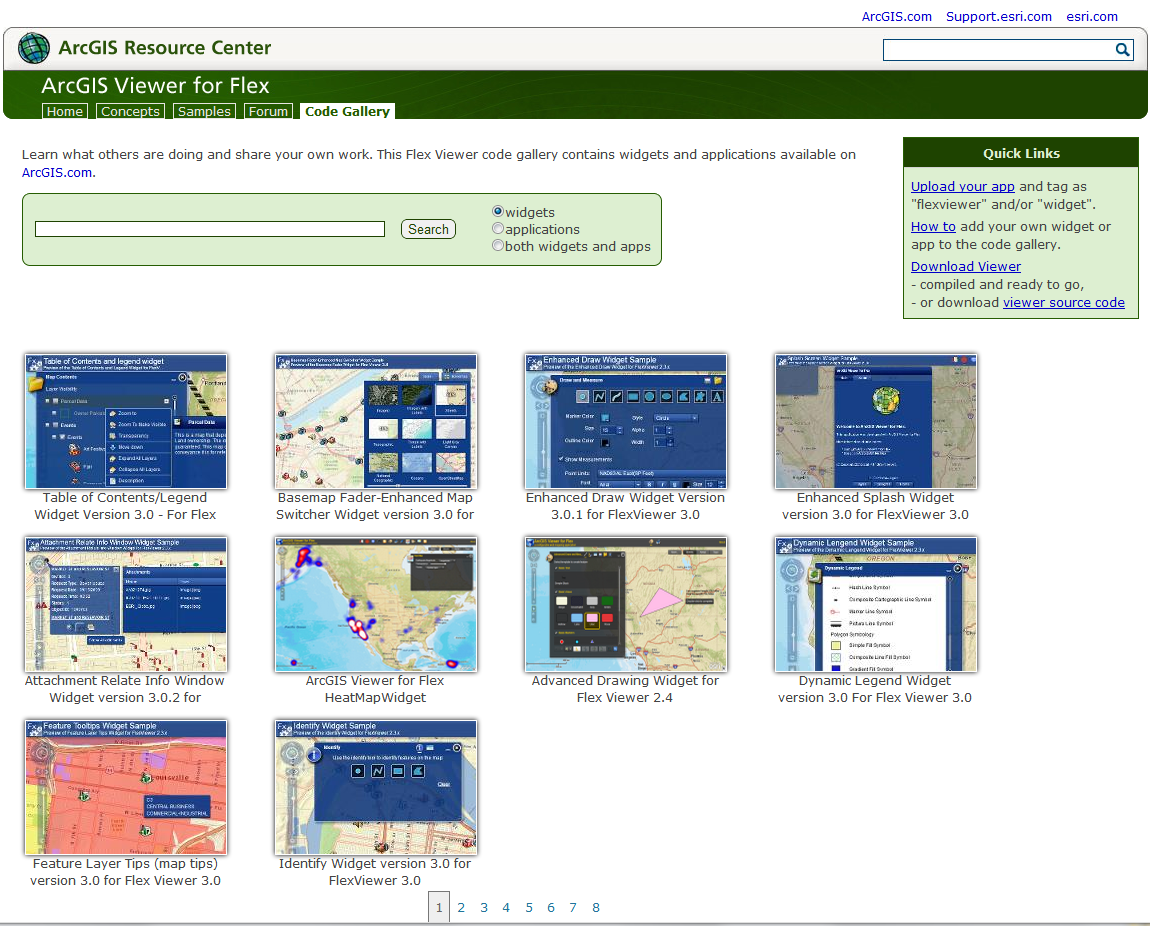 Anything by Robert Scheitlin is great!
Healthy Housing MapperLead Exposure and Compliance with Property Data
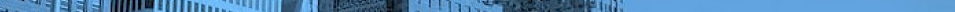 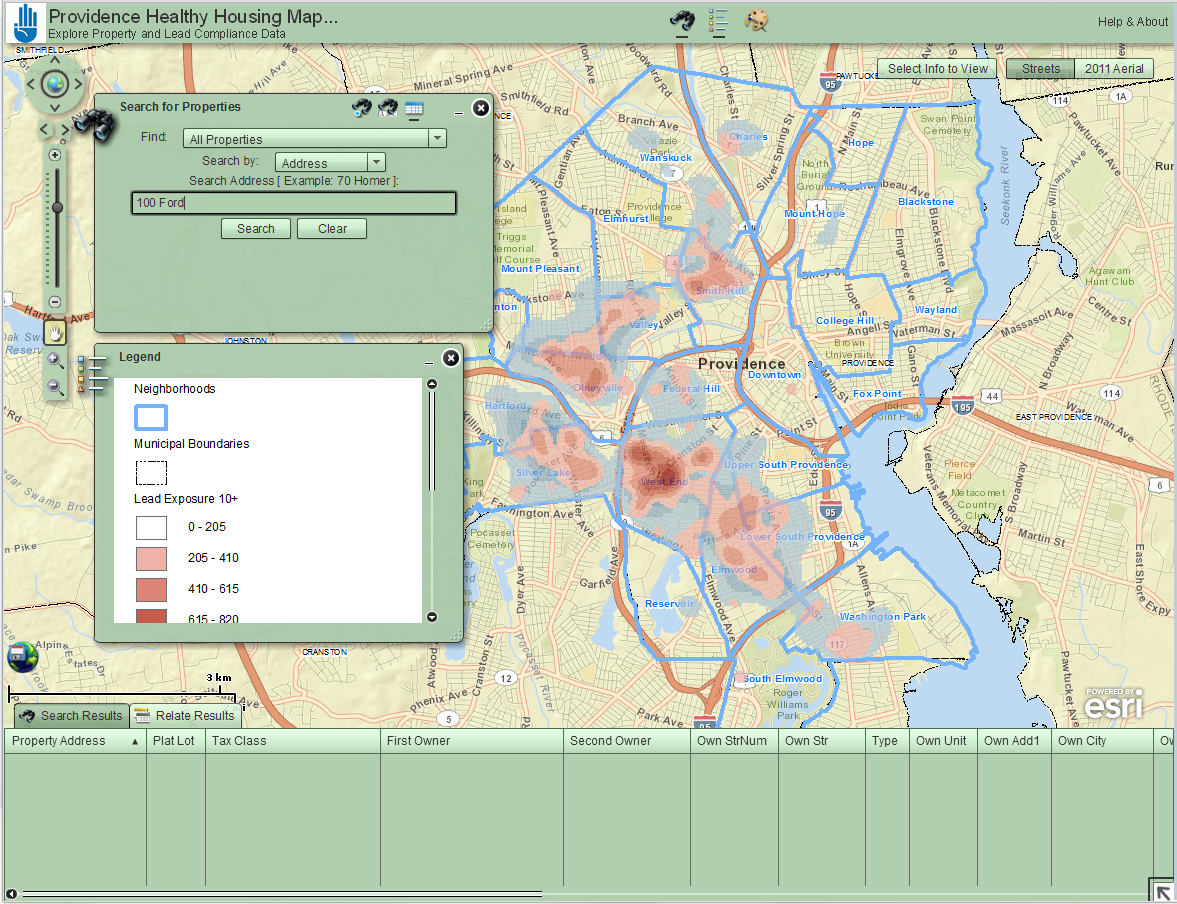 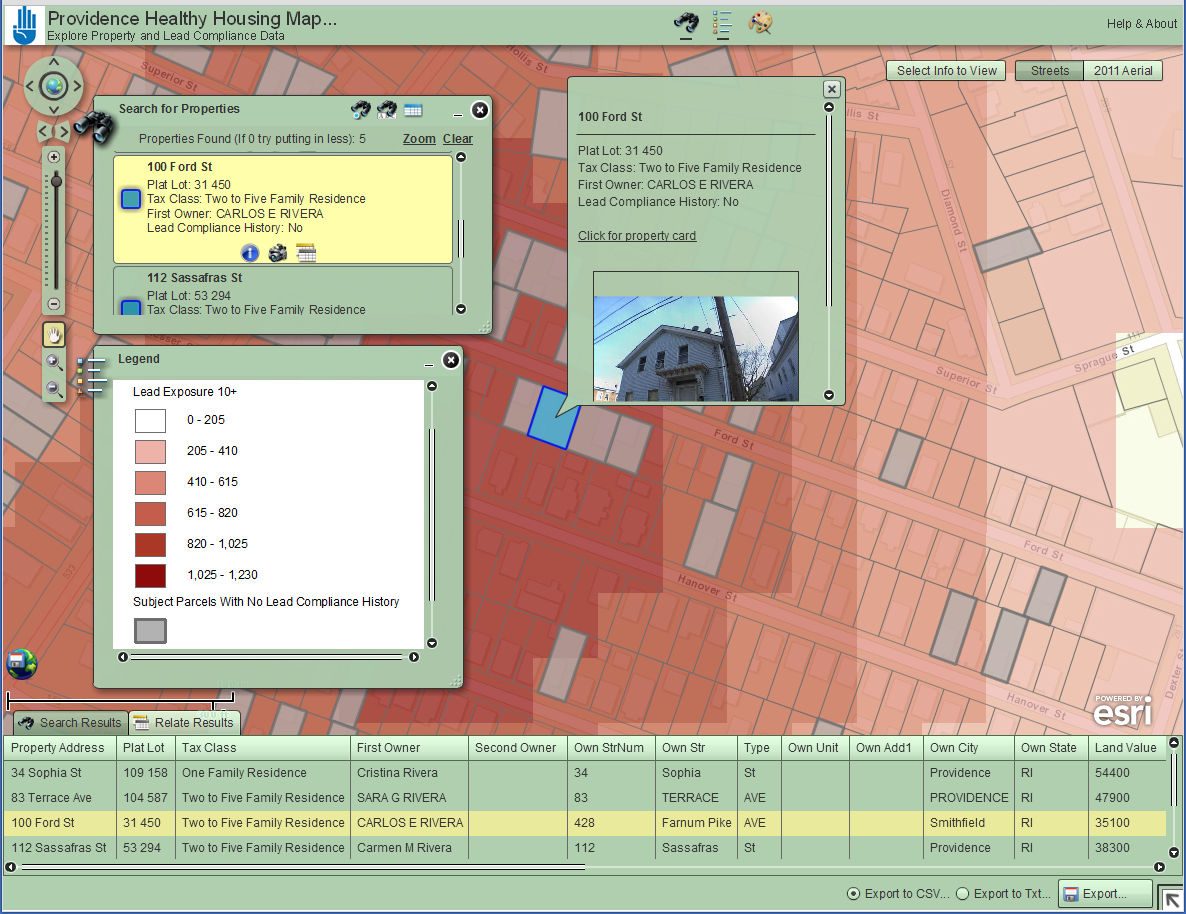 Historic Aerial: Quonset Point
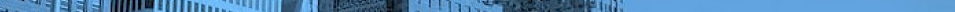 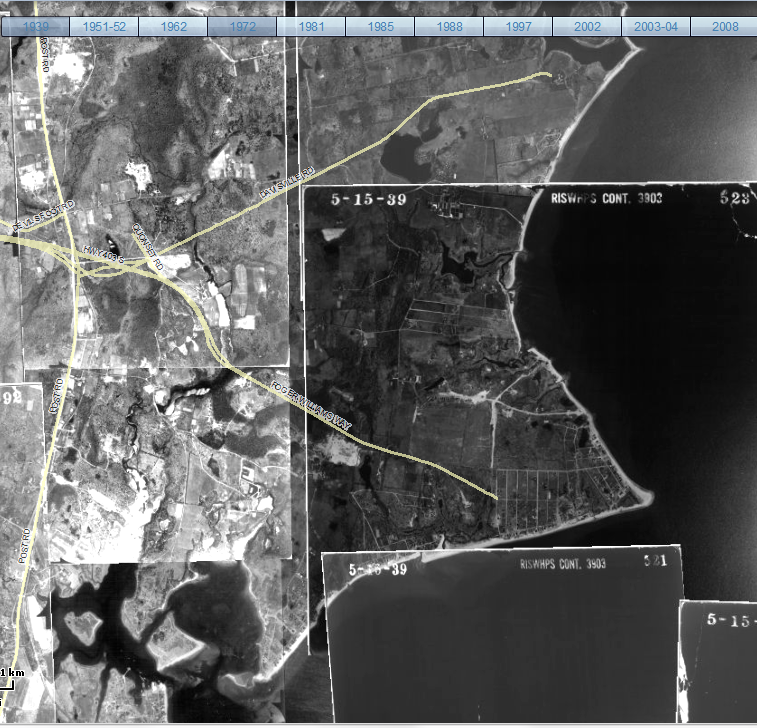 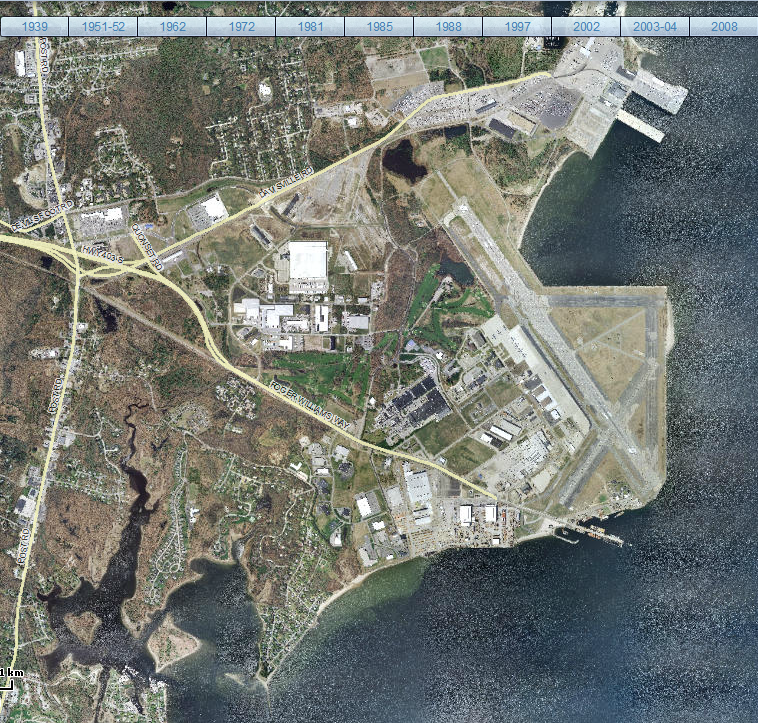 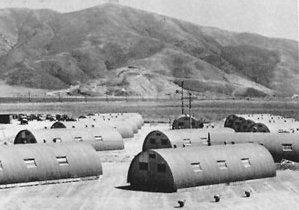 1939
2011
Mapper Links @ provplan.org
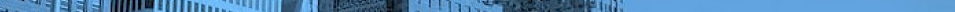 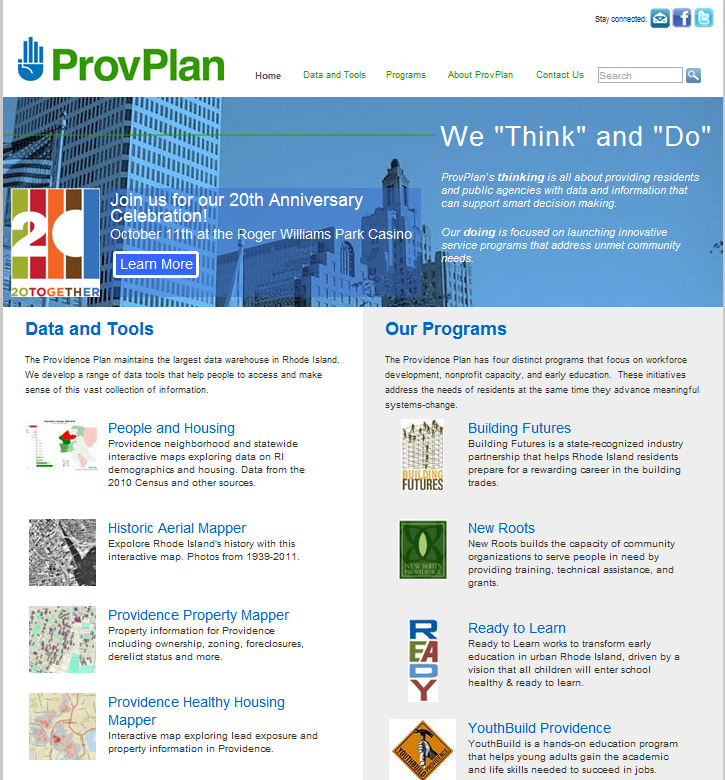